«Коммуникативные основы социальной работы с людьми, имеющими нарушения опорно-двигательного аппарата»
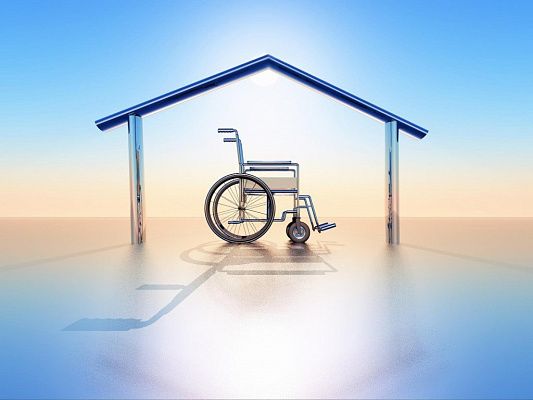 Что же такое инвалидность?
Инвали́дность (лат. invalidus — букв. «несильный», in — «не» + validus — «силач») — состояние человека, 
при котором имеются 
препятствия или 
ограничения в деятельности
 человека с физическими,
 умственными, сенсорными 
или психическими 
отклонениями.
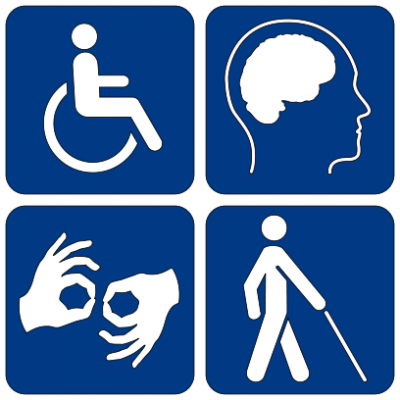 1.Принцип нищего.
Этот принцип родился в древности, в рамках милосердия, религиозных общин. Как правило, он предполагает предоставление небольшой помощи каждым, кто может чем-то пожертвовать, а эффект защиты складывается из сложения посильной помощи конкретному индивиду за счет многих людей. При этом никто не беднеет, а кому-то оказывается помощь. Метод можно принимать в качестве скорой или временной неотложной помощи инвалиду или другому лицу. Его слабые стороны - выработка установки на пассивное иждивенчество с постепенным разрушением активного начала личности. В условиях свободного общества принцип не может быть долговременным, так как будет порождать армию иждивенцев, безвольных людей.
2.Принцип барина.
Основан на законодательном или насильственном изъятии результата чужого труда и передачи его нуждающимся. Этот принцип используется лицами, присваивающими результат чужого труда, и по их усмотрению или повелению часть этих плодов труда передаются нуждающимся. Таким «барином» мог быть помещик, капиталист, царь, правитель государства. Метод хорош тоже как временная мера. Его недостатки проистекают из того, что он основан на социальной несправедливости, и, опять таки, порождает иждивенчество, а так же бюрократический аппарат государства, связанный с распределением льгот.   Число льготников растет как снежный ком, и, достигая критической массы, угрожает социальным взрывом, т.е. нарушает основу социальной безопасности любой страны. Любое явление, основанное на саморазвитии, стремится к бесконечности. Такой бесконечностью в системе защиты на принципе барина является постепенное и неуклонное нарастание числа защищаемых при уменьшении числа защищающих. Этот принцип привел к падению Римской и других империй, основанных на рабстве. На его смену приходит следующий принцип.
3.Принцип равного.
Средства, которые используются в принципе барина для пассивного пенсионирования, направляются не столько на объект помощи, сколько на предмет, т.е. на установление связей между человеком и социумом: на систему медицинской, профессиональной, социальной, психолого-педагогической реабилитации и абилитации инвалидов; на создание условий для беспрепятственного доступа к объектам социальной инфраструктуры и др. После этого человек начинает сам зарабатывать, оставаясь личностью, несмотря на недостатки собственного здоровья. Примеры этому – Франклин Рузвельт, Николай Островский, Людвиг ванн Бетховен, Бедржих Сметана, Гомер, Альберт Эйнштейн, Стивен Хокинг и другие, известные деятели науки и искусства.
Основные правила общения с инвалидами.
Правило № 1. Учитывать мнение.
Надо чаще спрашивать мнение «пострадавшего» о разных вещах. Даже если потом вы сделаете все по-своему, он будет знать, что к нему прислушиваются. Кроме того, родственникам нужно постепенно перекладывать часть забот на инвалида.
Правило № 2. Давать свободу.
Всем инвалидам хочется быть самостоятельными. А родители, в свою очередь, считают, что им лучше известно, как все устроить. Некоторые скажут, возможно, что это – эгоизм  и неблагодарность…Мол, ей помогают, а она еще и недовольна…Но нет. Стремление к самостоятельности есть на самом деле, проявление ЛЮБВИ к близким. Как иначе  можно доказать свою любовь, как не уменьшением страданий и тягот близкого человека, который вынуждено взвалил на себя груз дополнительных забот по обслуживанию ребенка или просто родственника?
Правило № 3. Не нагнетать
С моей точки зрения, большинство людей с ограниченными возможностями по прошествии некоторого времени так или иначе привыкают к своему положению, приспосабливаются жить с ограничениями. Кто-то приспосабливается лучше, кто-то хуже, но физические ограничения – это данность, а не трагедия «вселенского масштаба». А у инвалидов с детства вообще этой проблемы нет, поскольку они не знают, как бывает по-другому. Поэтому в данном случае лучший подарок для инвалида – сделать вид, что ты не замечаешь его проблем со здоровьем, вернее, не относишься к ним как к чему-то запредельному или необычному. И речь здесь не о дурацком оптимизме и бахвальстве, а о норме. Просто другой. И, поверьте, с ней тоже можно жить.
Правило №4. Не навязывать помощь.
Не навязывать помощь, но и не быть равнодушным Помощь очень часто нужна, а когда не нужна, то приятна. Вернее, даже не сама помощь, а человеческое участие. Как правило, человек, который уже некоторое время живет с какой-либо проблемой, знает, как правильно ему помочь. Поэтому если возникло желание, подойдите и спросите: «Давайте я вам помогу. Скажите, что мне сделать?» Не занимайтесь самоуправством, но не будьте равнодушны. Ведь спросить у человека, какая помощь ему нужна, гораздо проще, чем спросить про его предпочтения в еде, одежде или  выборе спутника жизни.
СПАСИБО ЗА ВНИМАНИЕ!